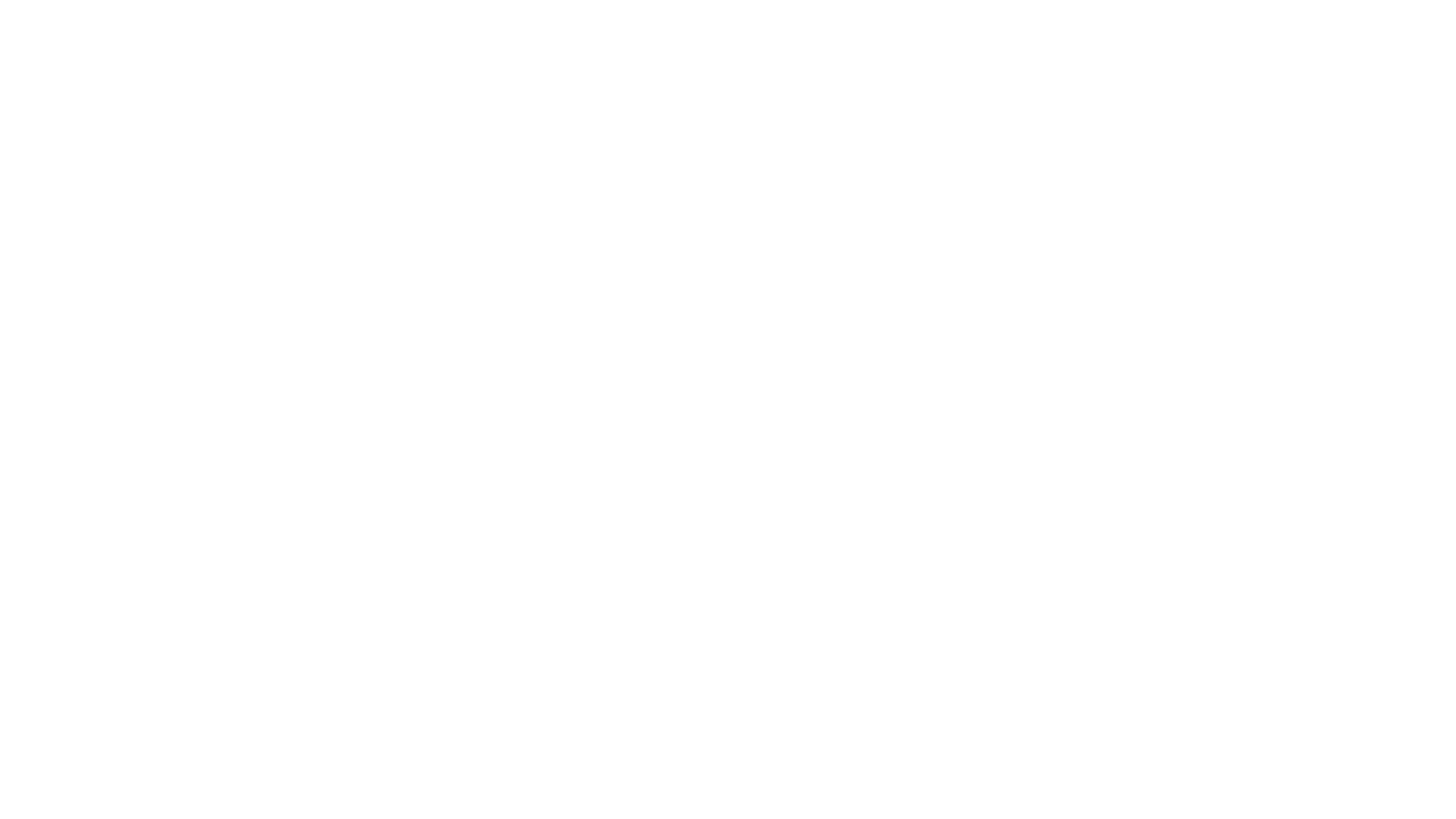 Workshop: Well-being of First Nations Housing Professionals
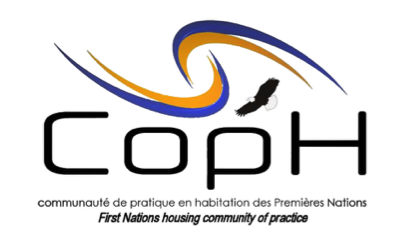 November 22, 2023
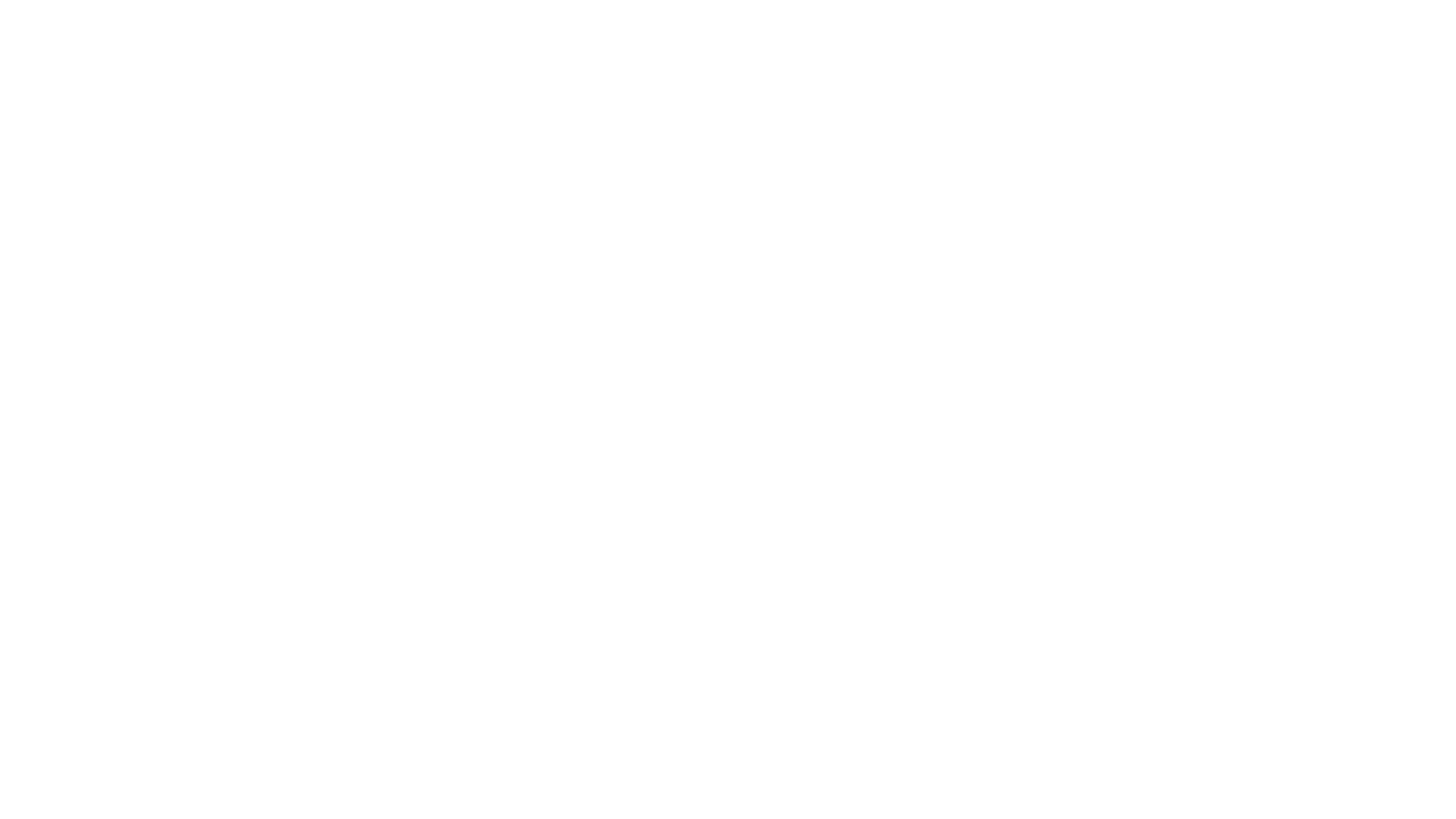 Challenges
Mental health of housing sector employees given their front-line roles and responsibilities.

Mental health of community members including the “clients” of the housing sector.
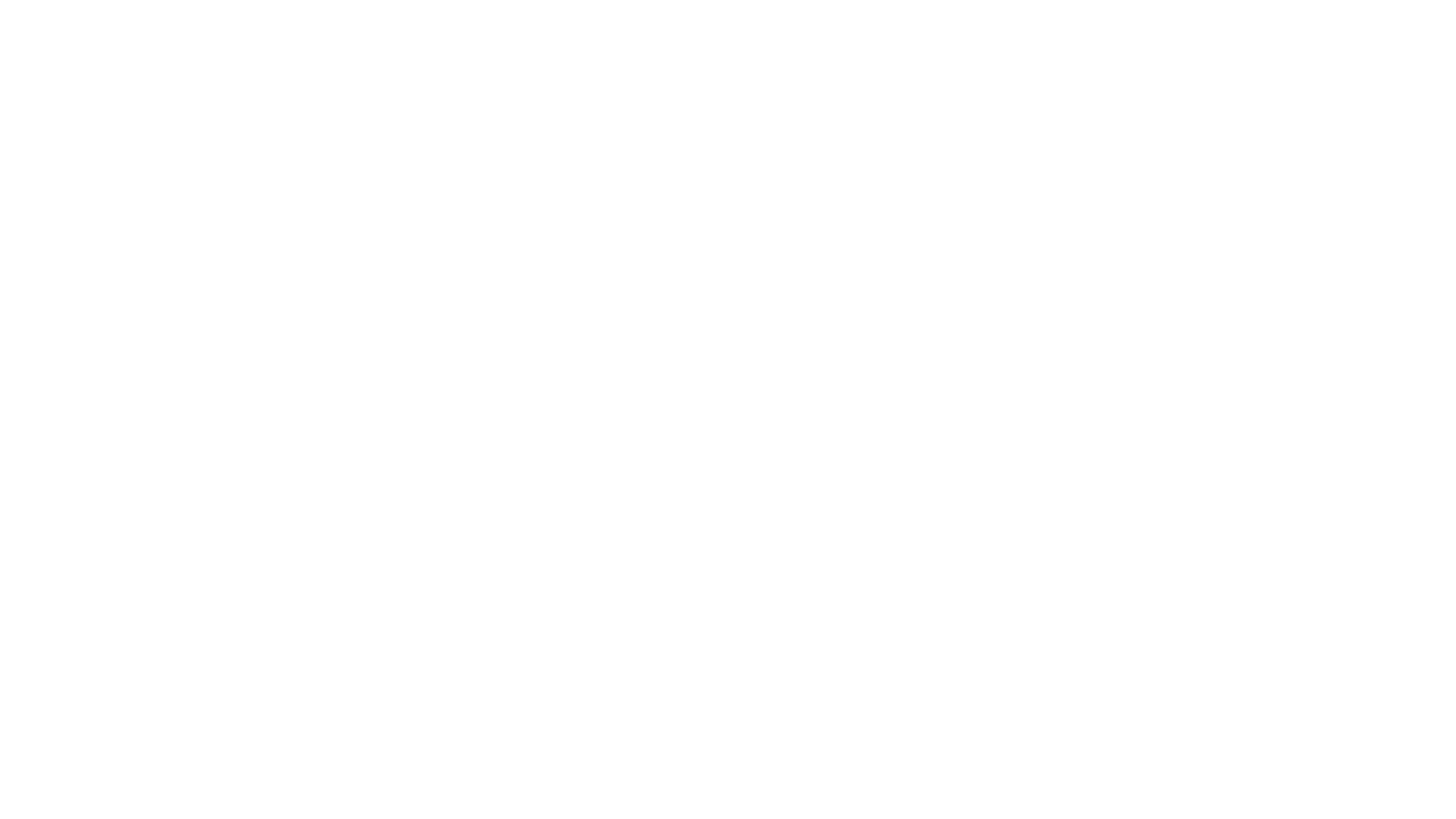 Have you ever experienced difficult situations in the context of your work in housing, both at work and outside, social media or otherwise? What are the situations experienced?

How to support/manage the social life of a housing sector employee in their community (respect, separation of work from personal life, others)?
Part 1
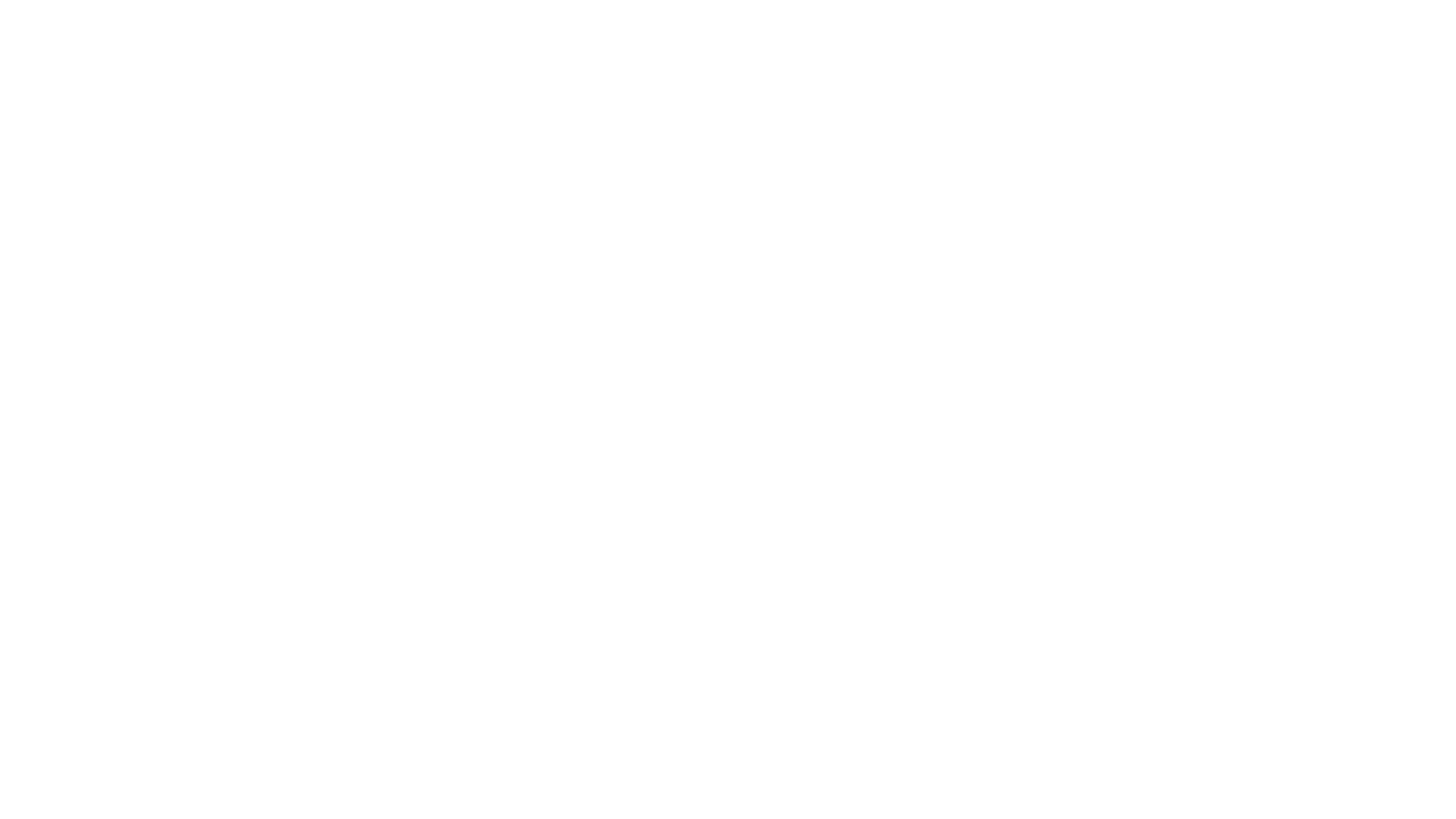 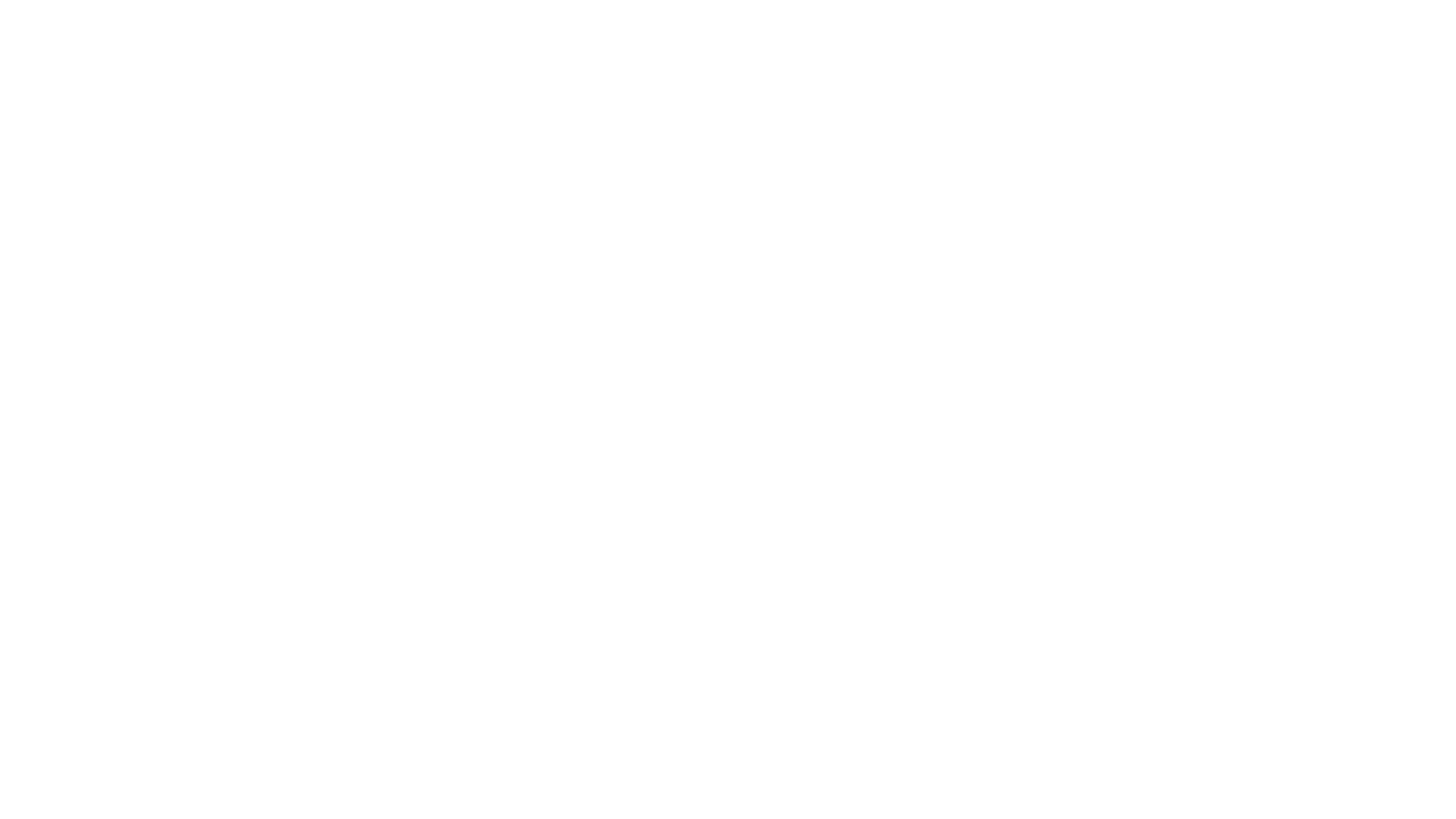 How can we improve the image of housing employees among members of the community?

How can we promote retention or attraction to attract or keep employees in the housing sector?

How can we encourage changes in the population's morals regarding housing (e.g.: human reaction of placing the blame on someone else)?
Part 2
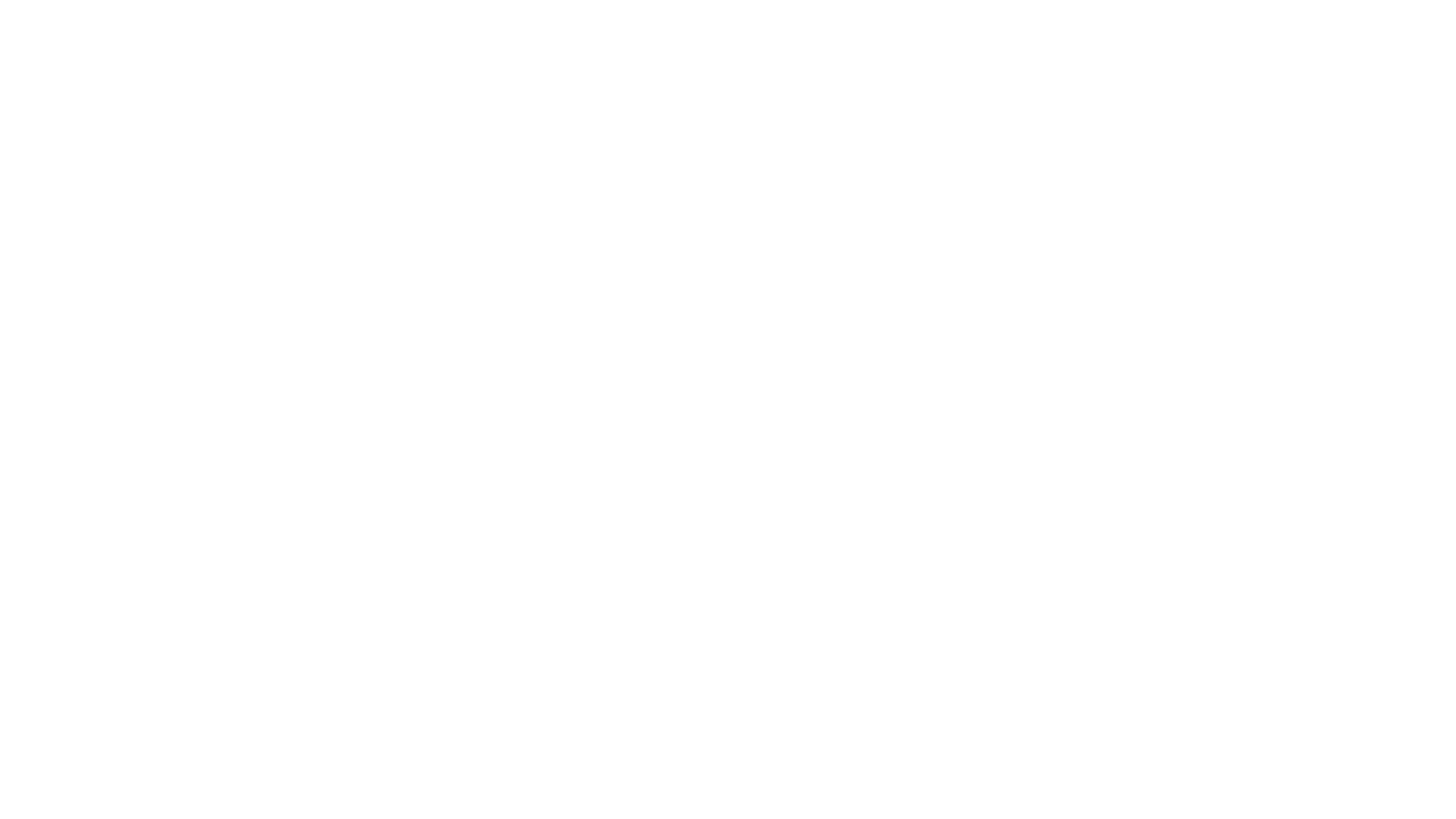 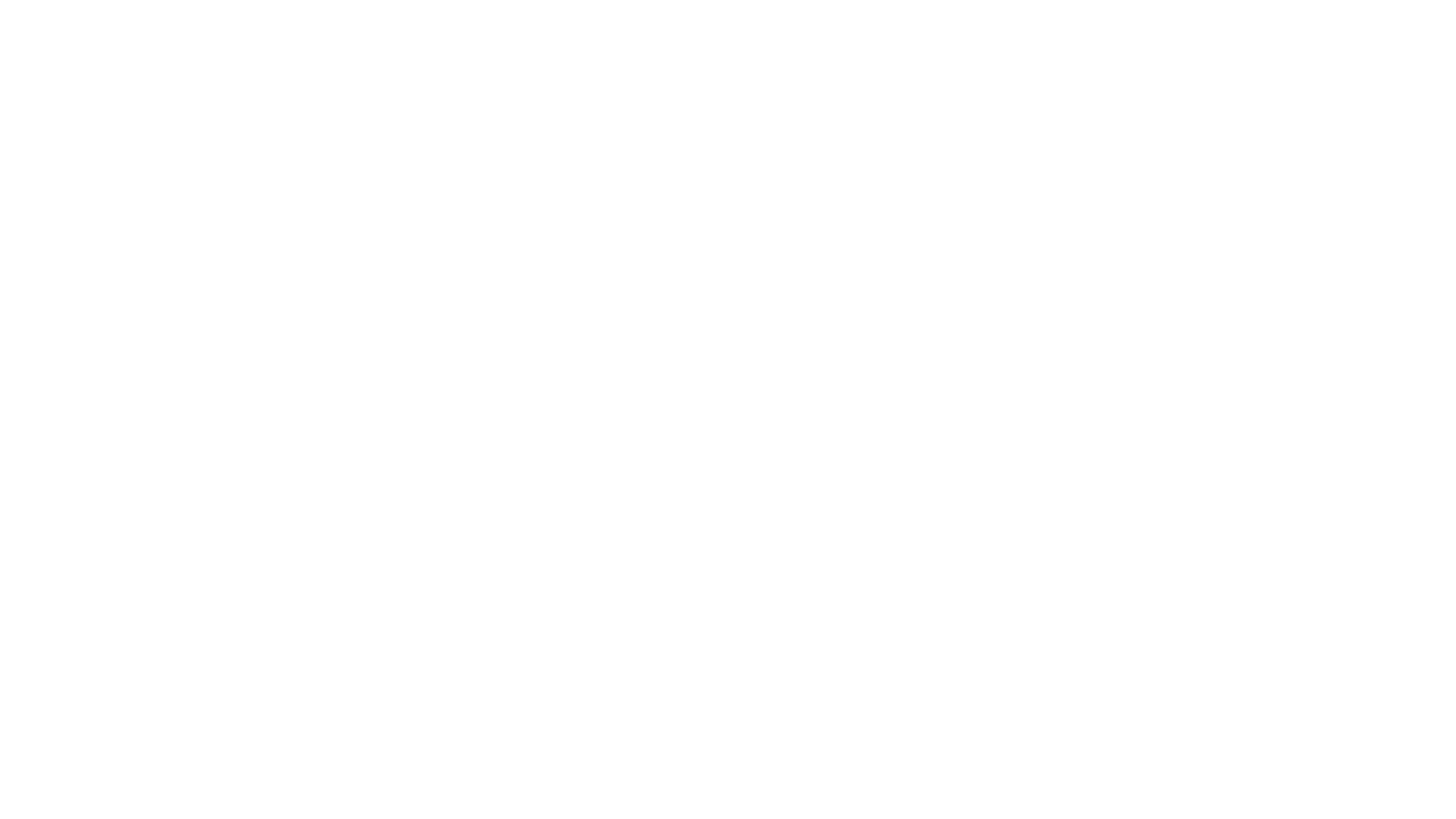 What support would you like from other sectors of the Band Council (social, health, education, other) as well as external partners?

Do you have tools for social media management (procedures, processes, response elements, others)?

What tools could support you in your work?

Would you be interested in a meeting on wellness for housing managers? What would you like to find in such a meeting (activity, workshop, exercise, training, etc.)?
Part 3
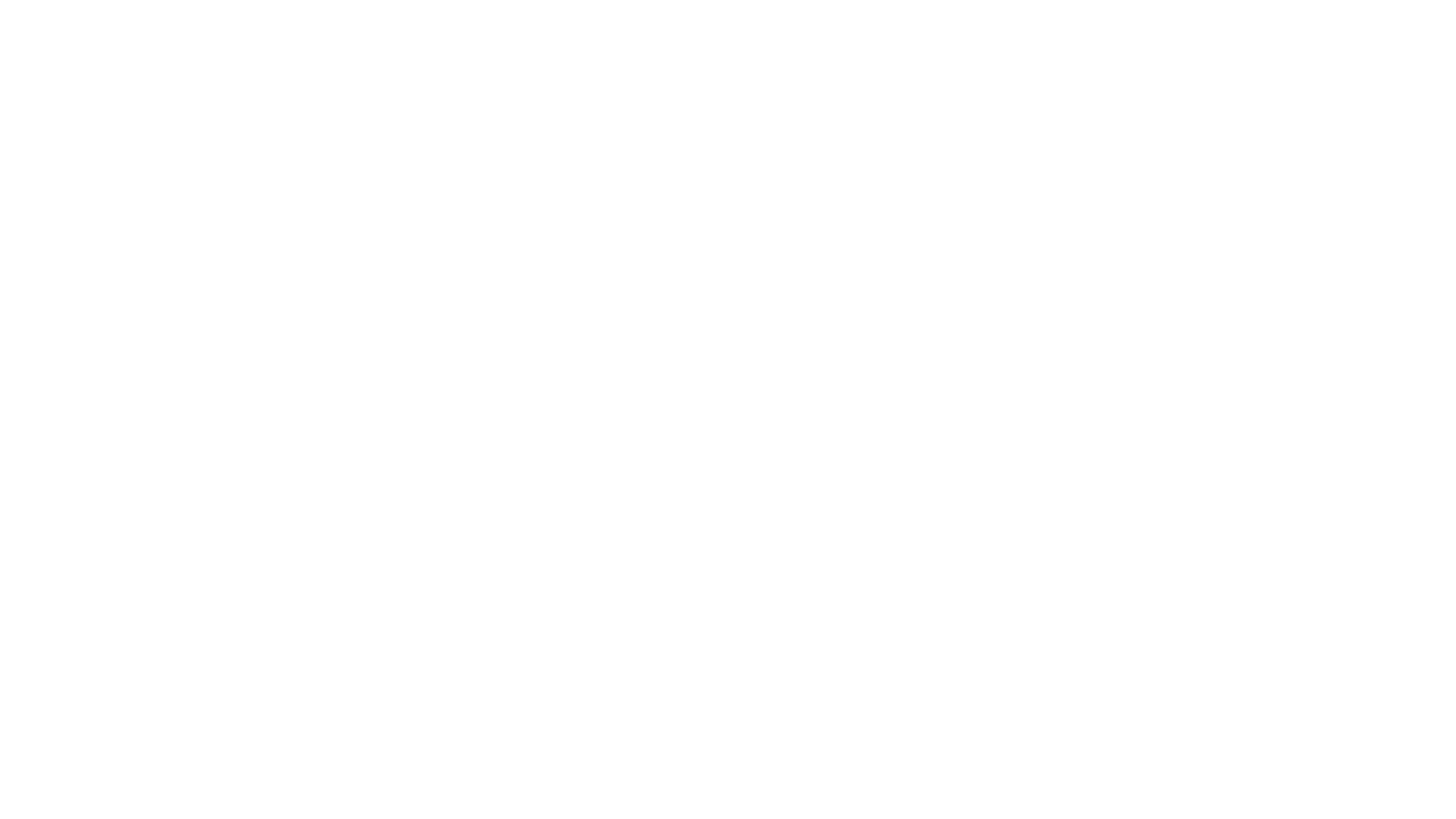